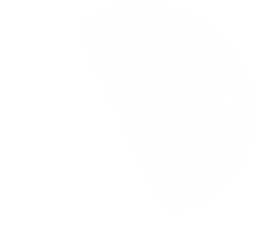 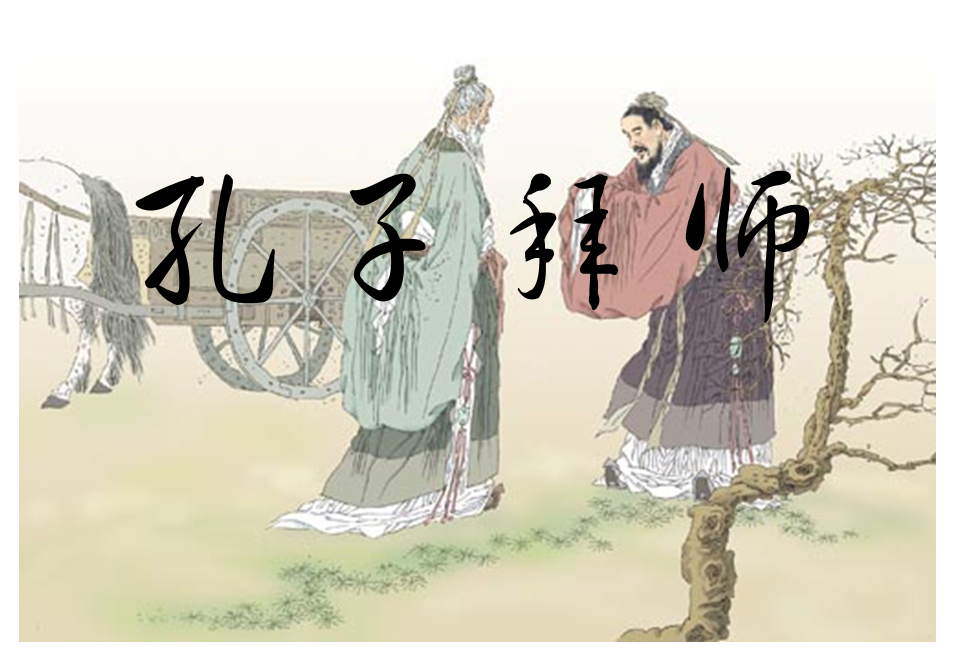 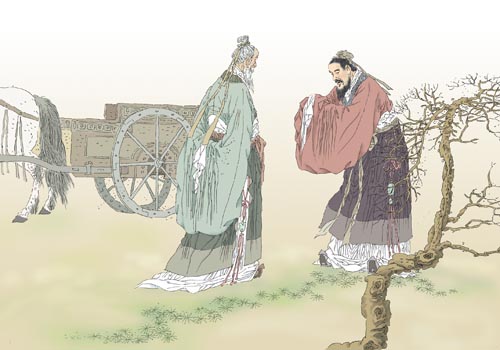 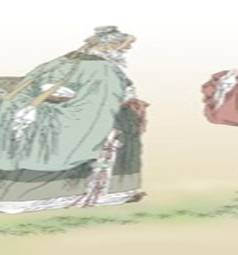 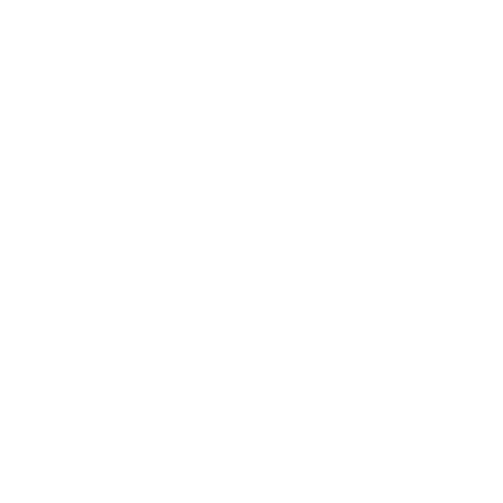 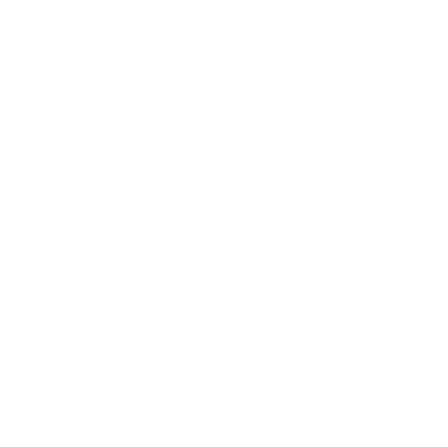 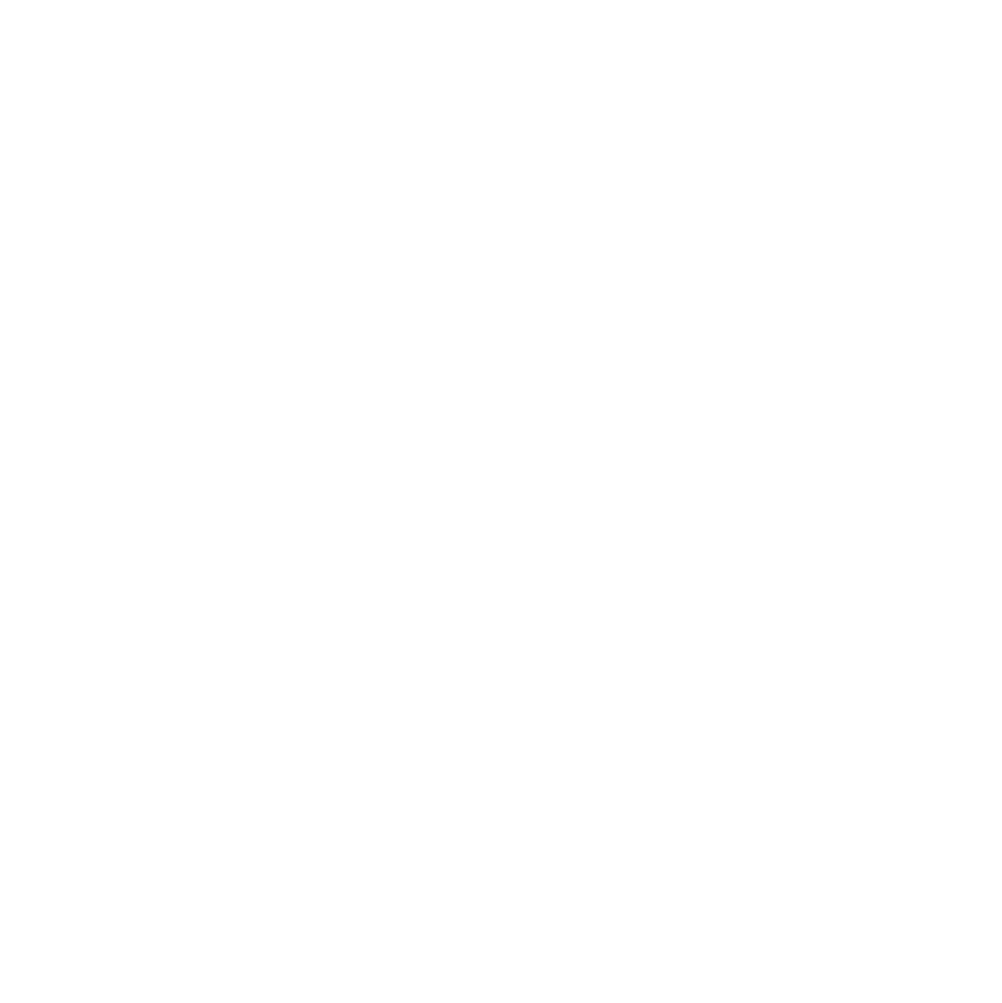 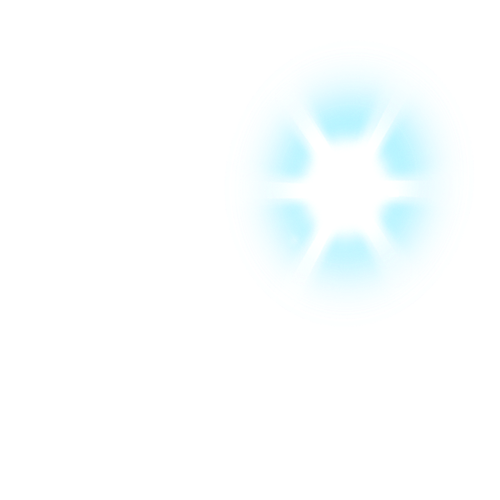 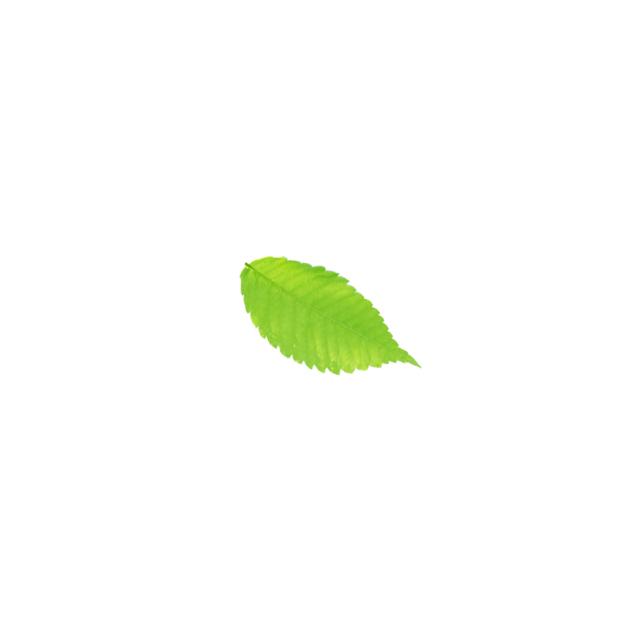 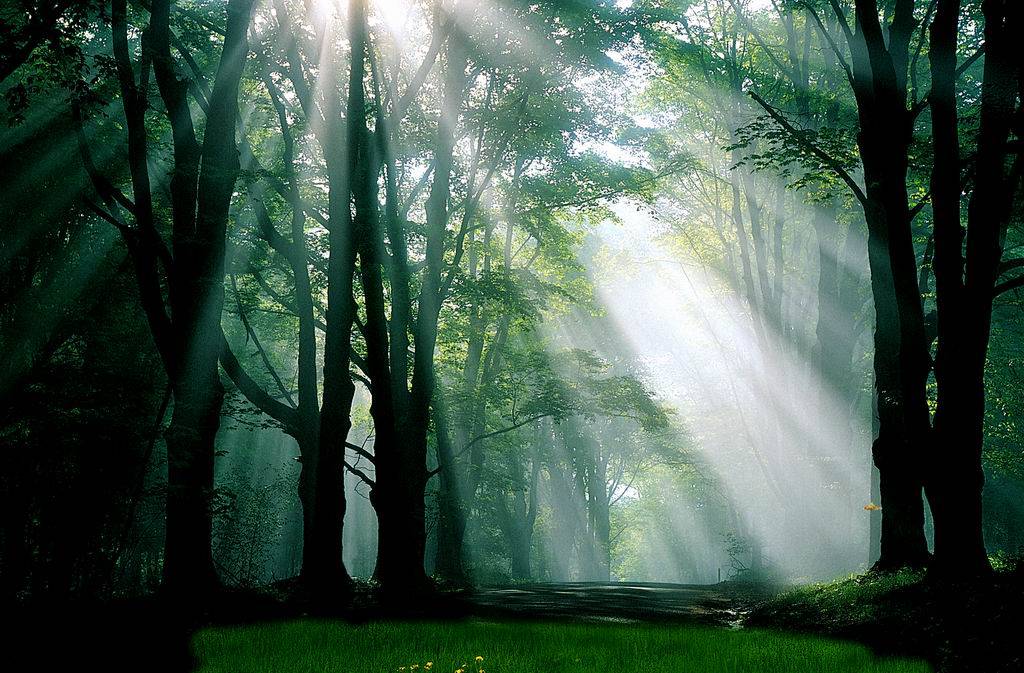 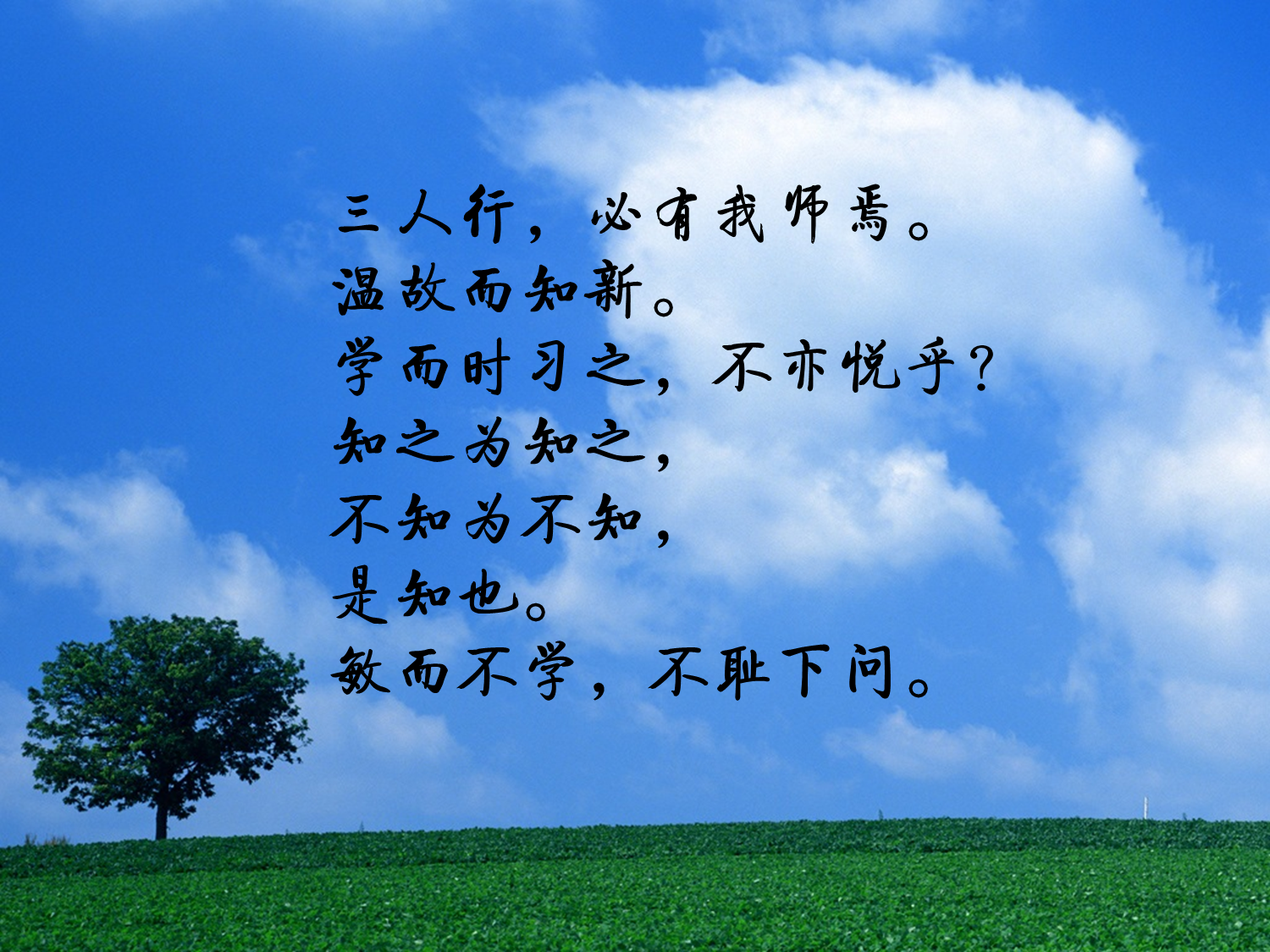 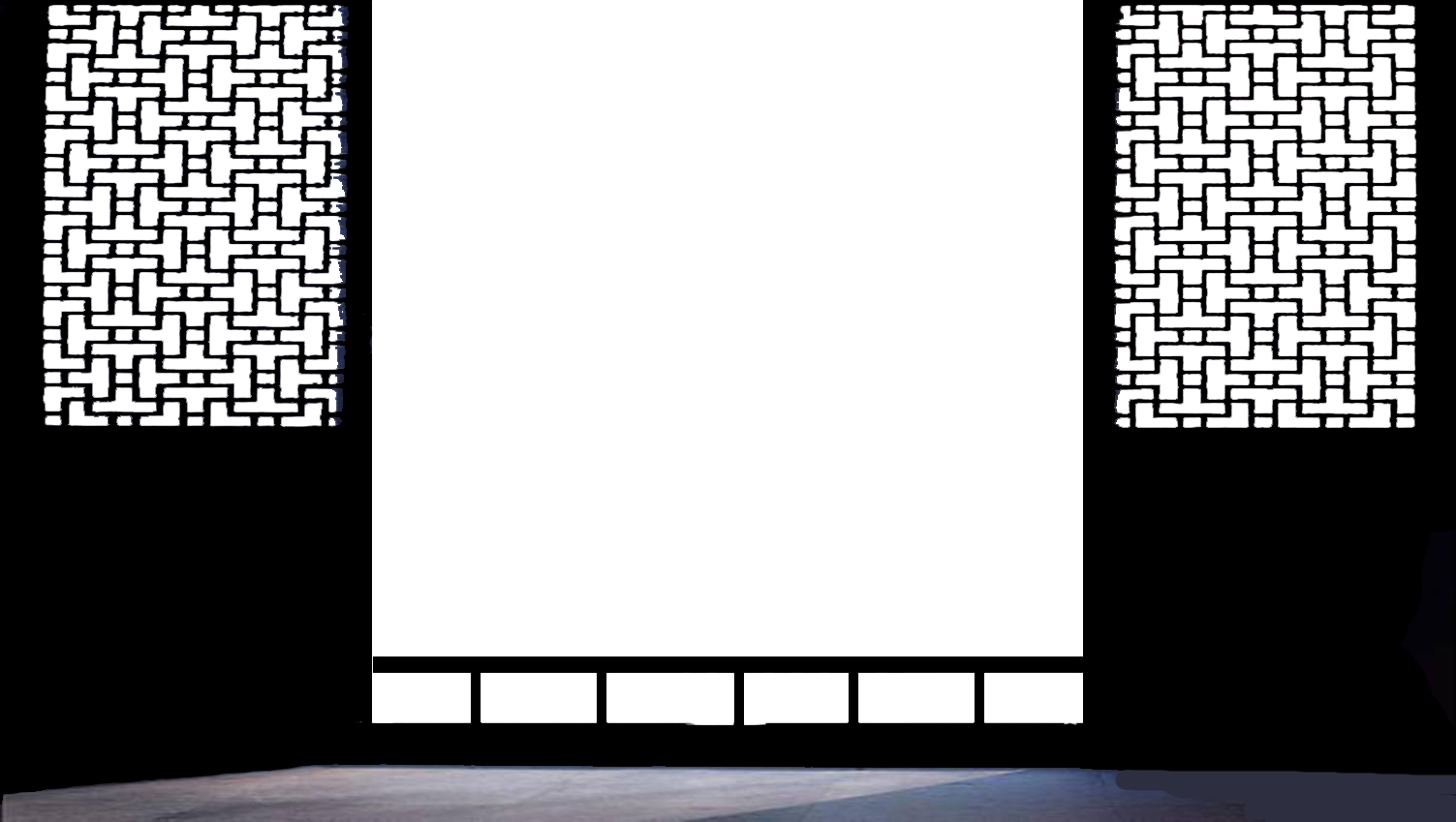 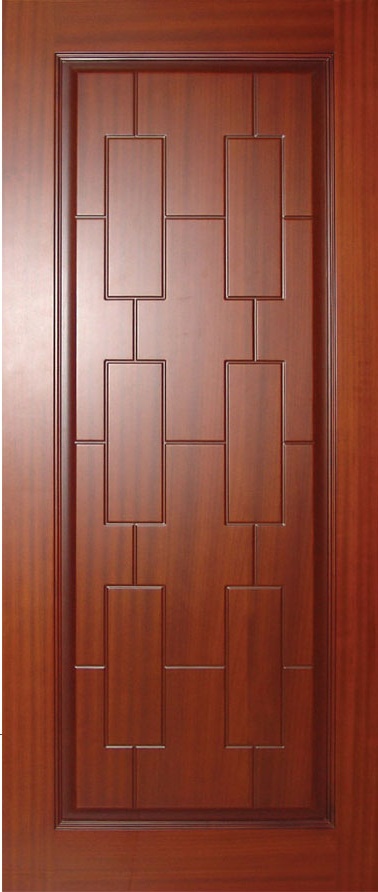 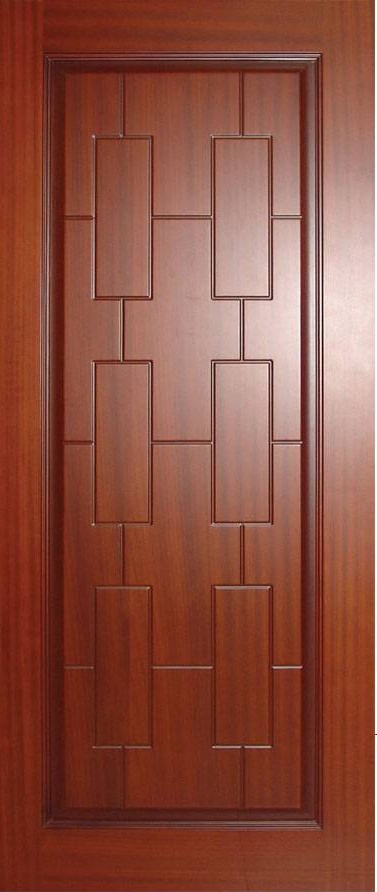 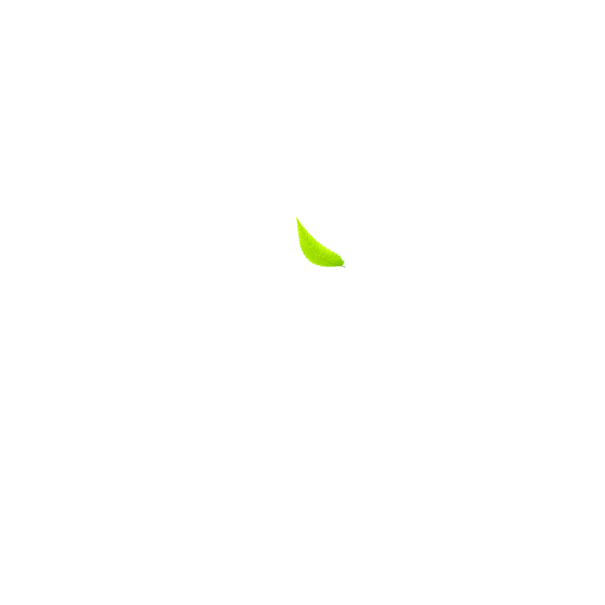 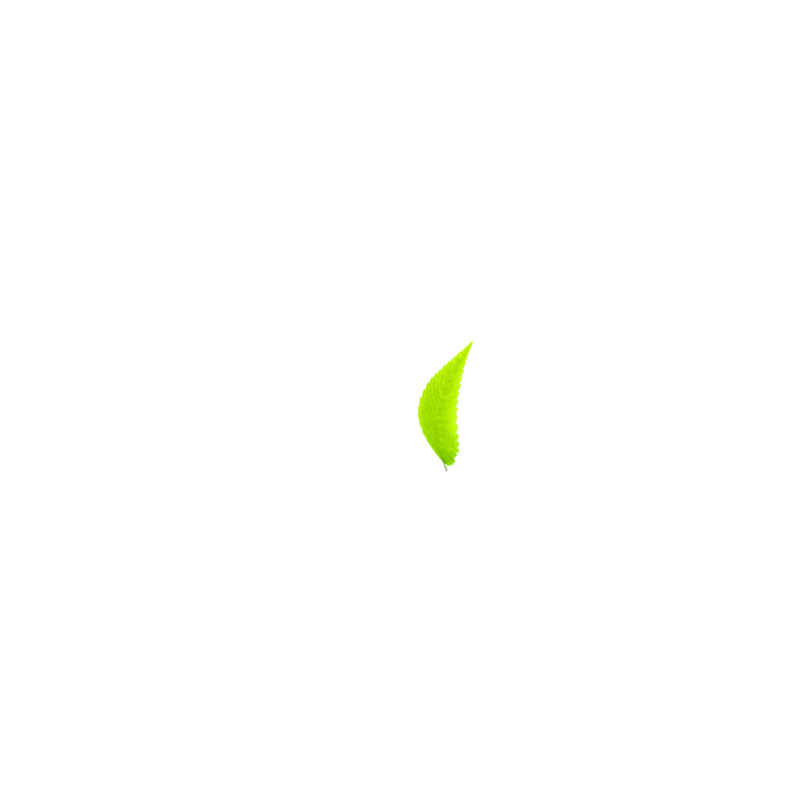 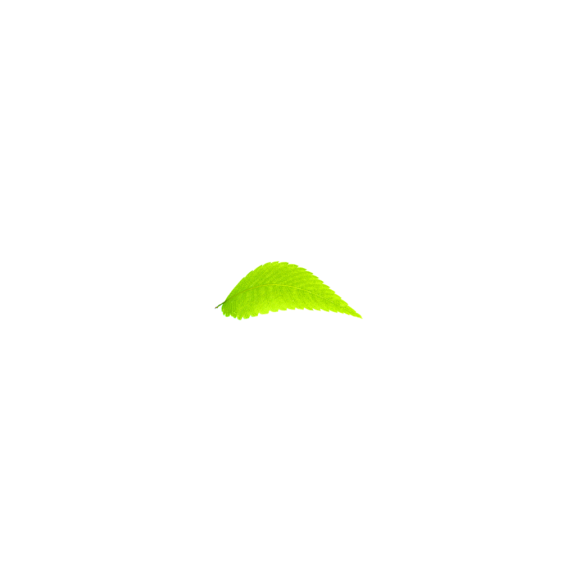 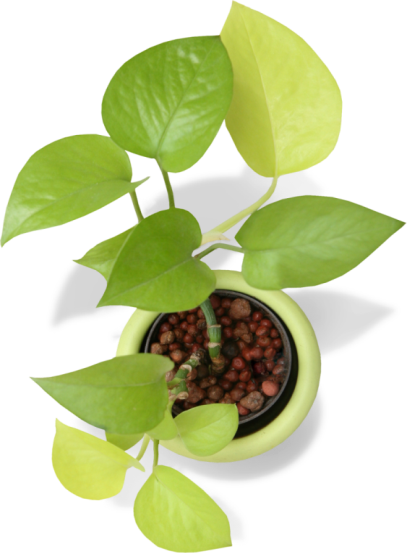 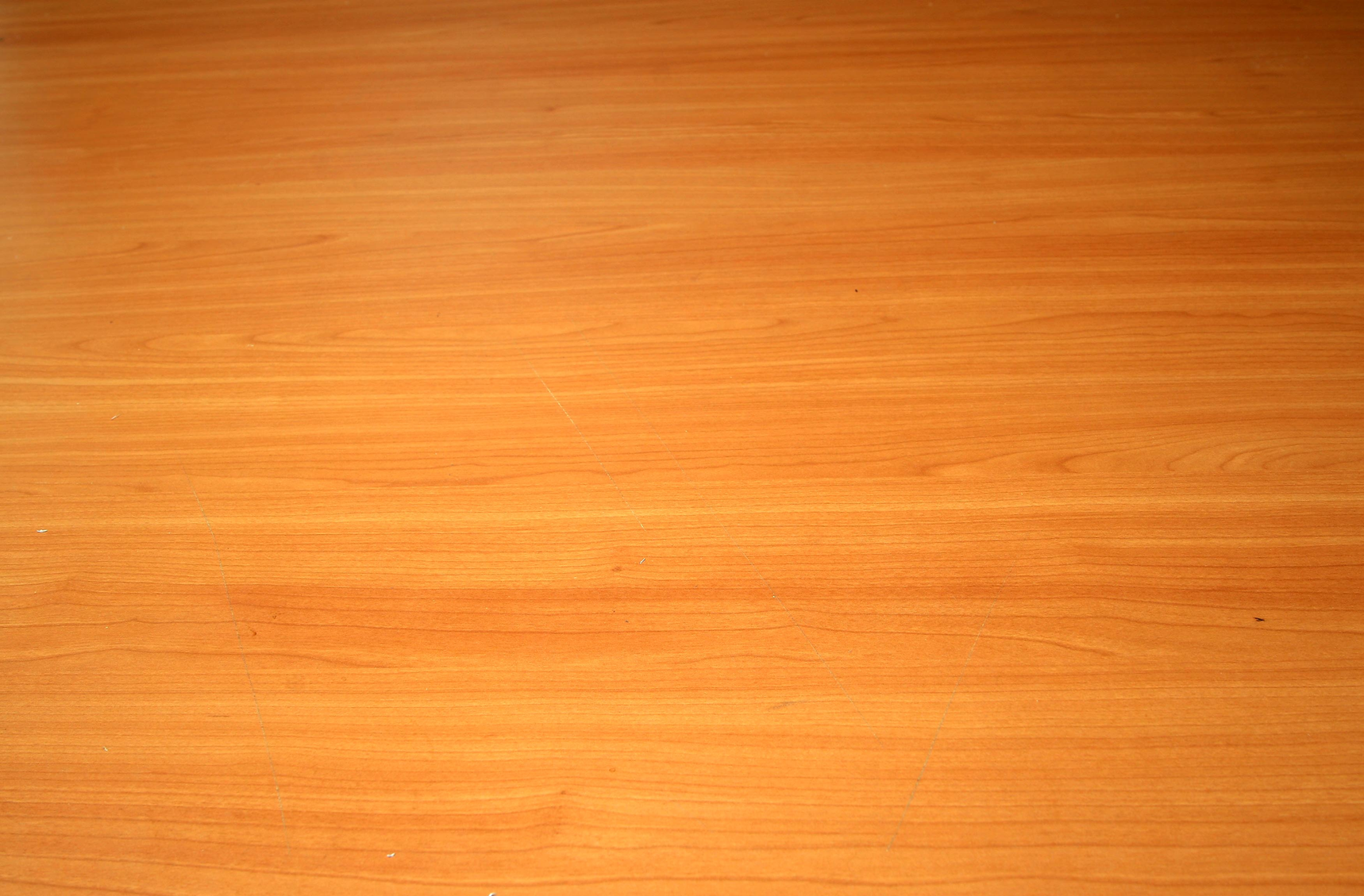 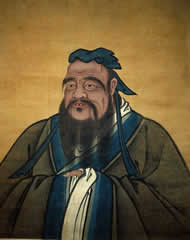 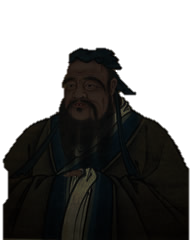 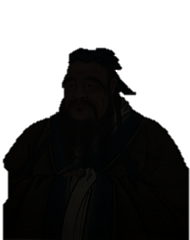 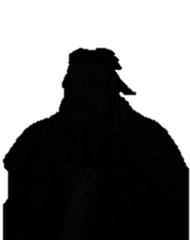 他是我国伟大的
思想家和教育家

儒家学派的创始人

生活在两千多年前
的春秋时代

孔子，名丘，字仲尼
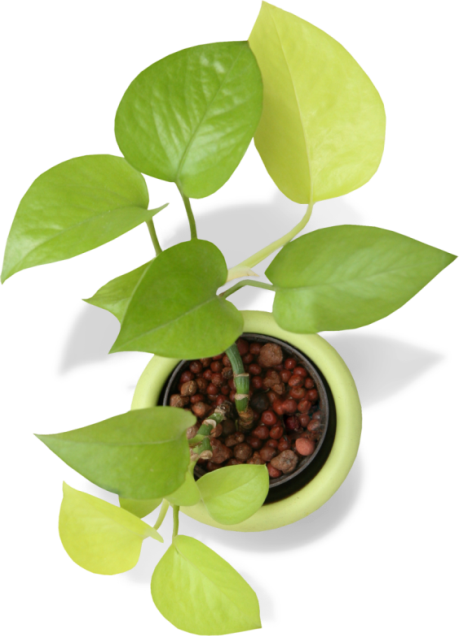 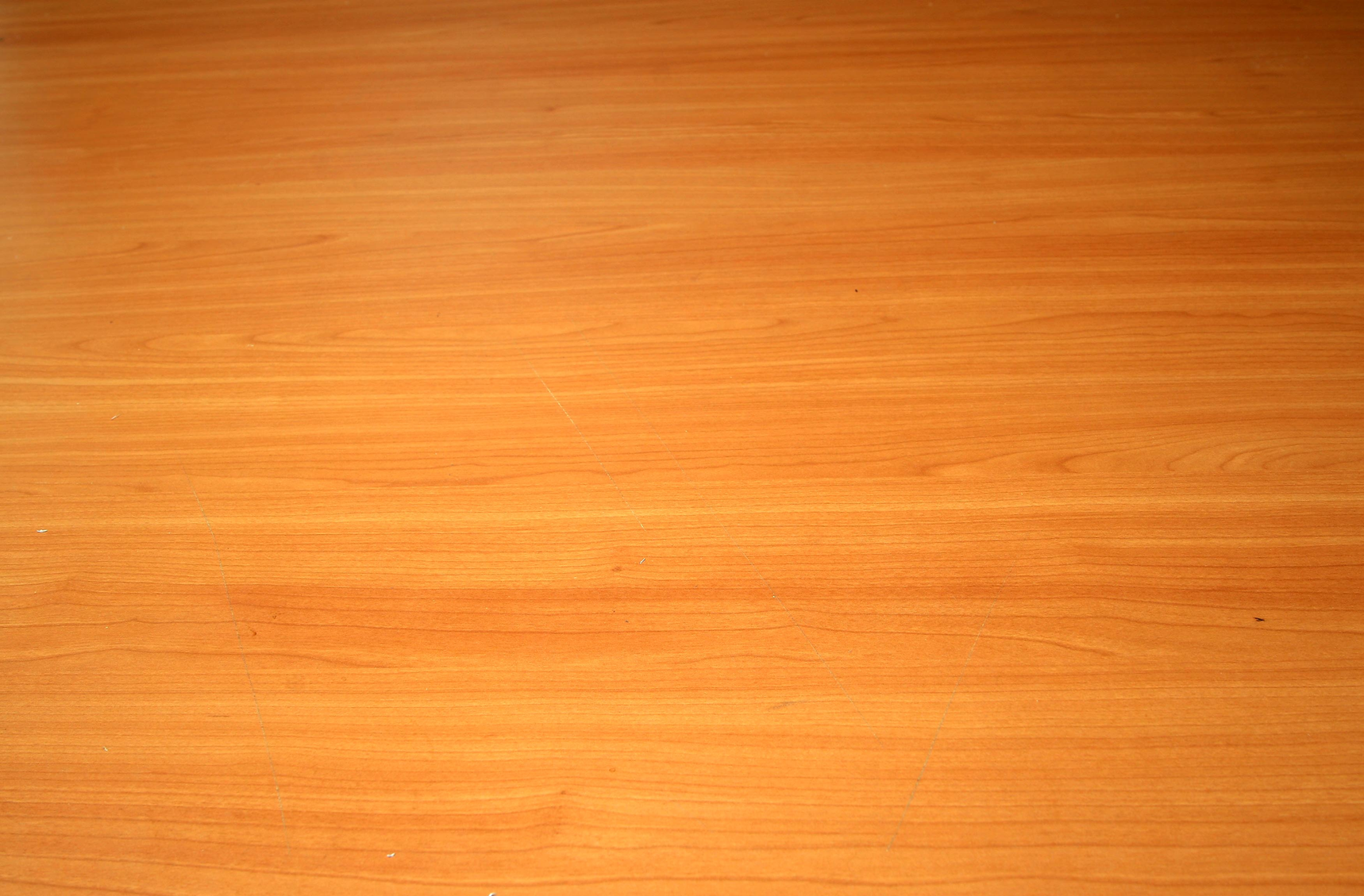 孔子像
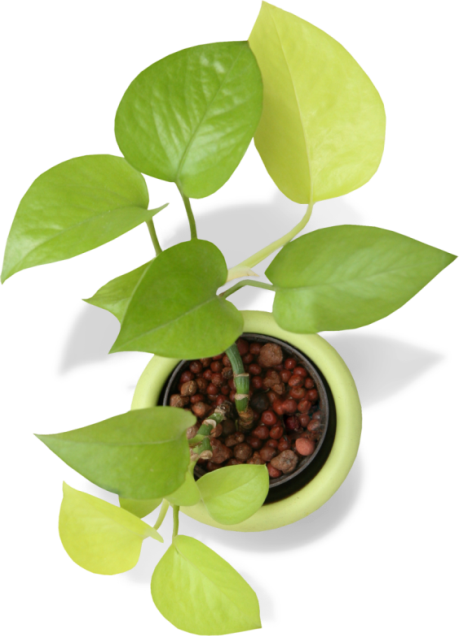 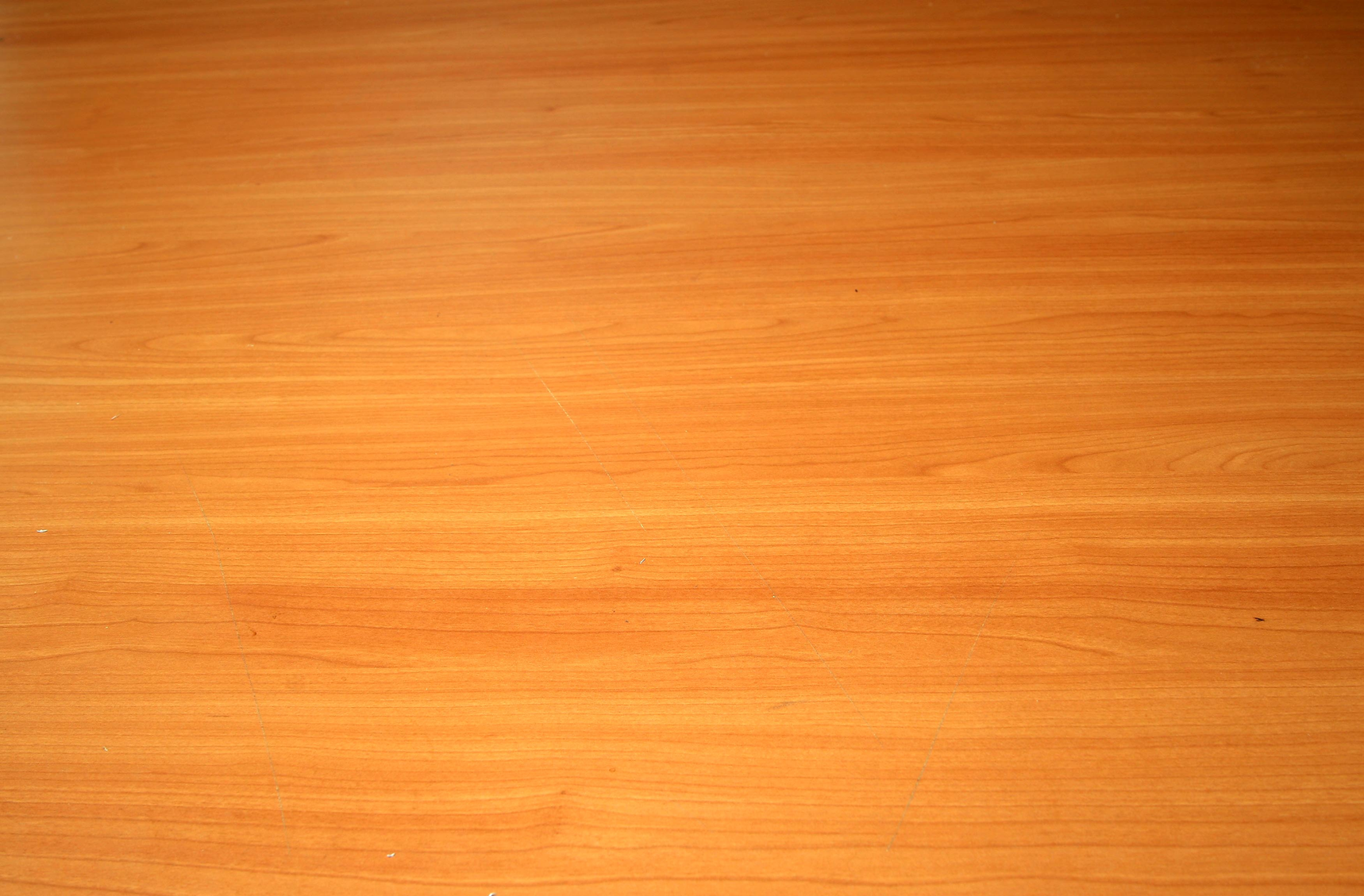 孔府
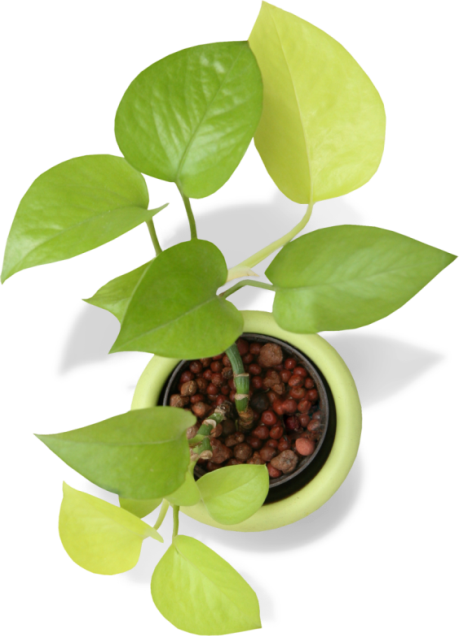 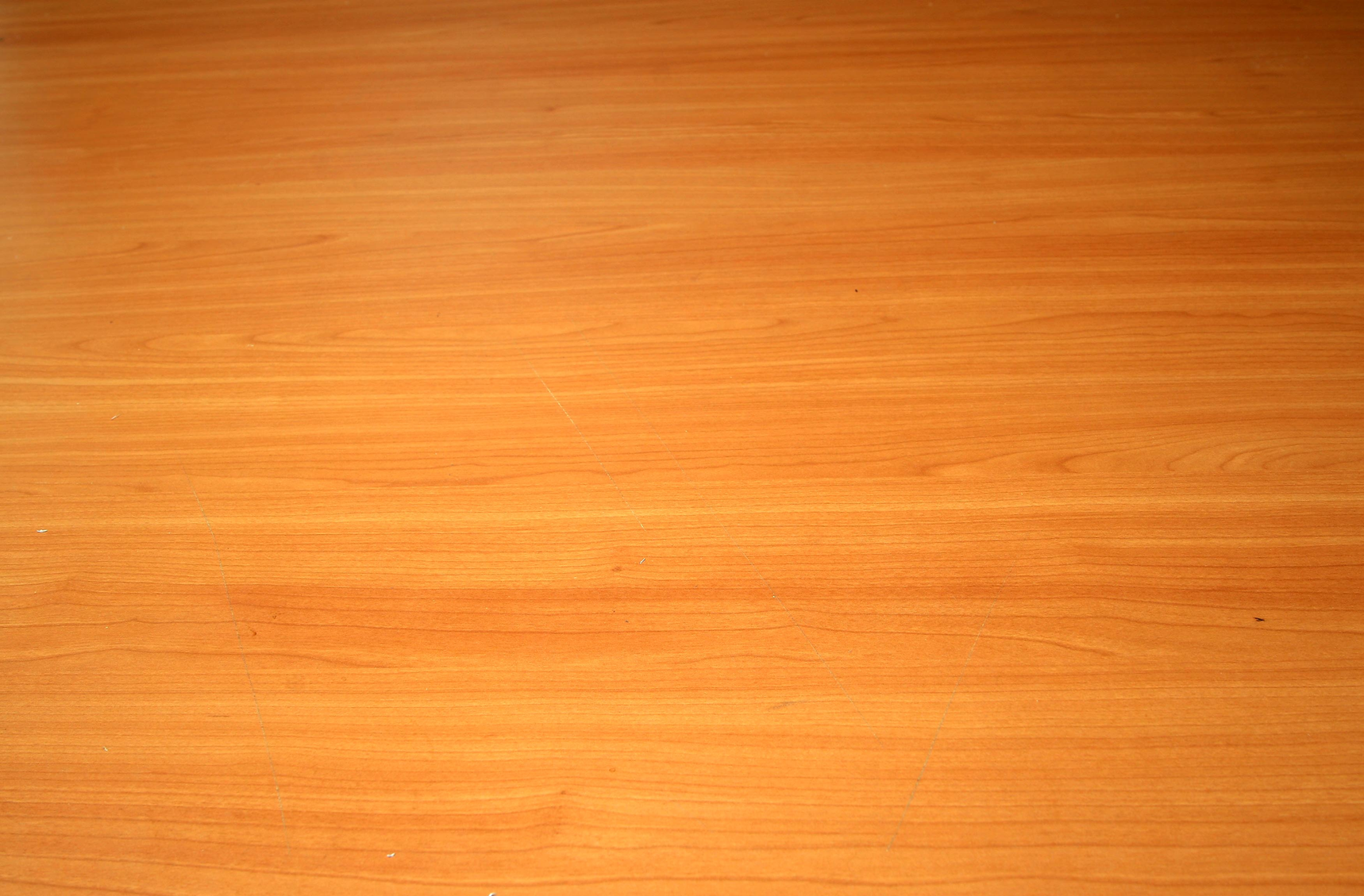 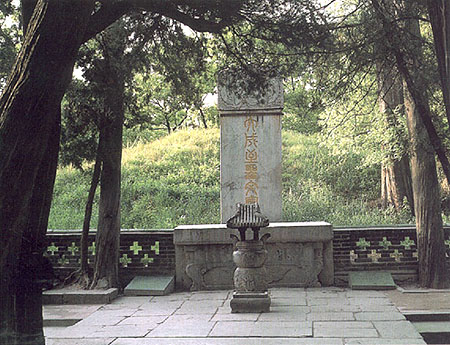 孔林
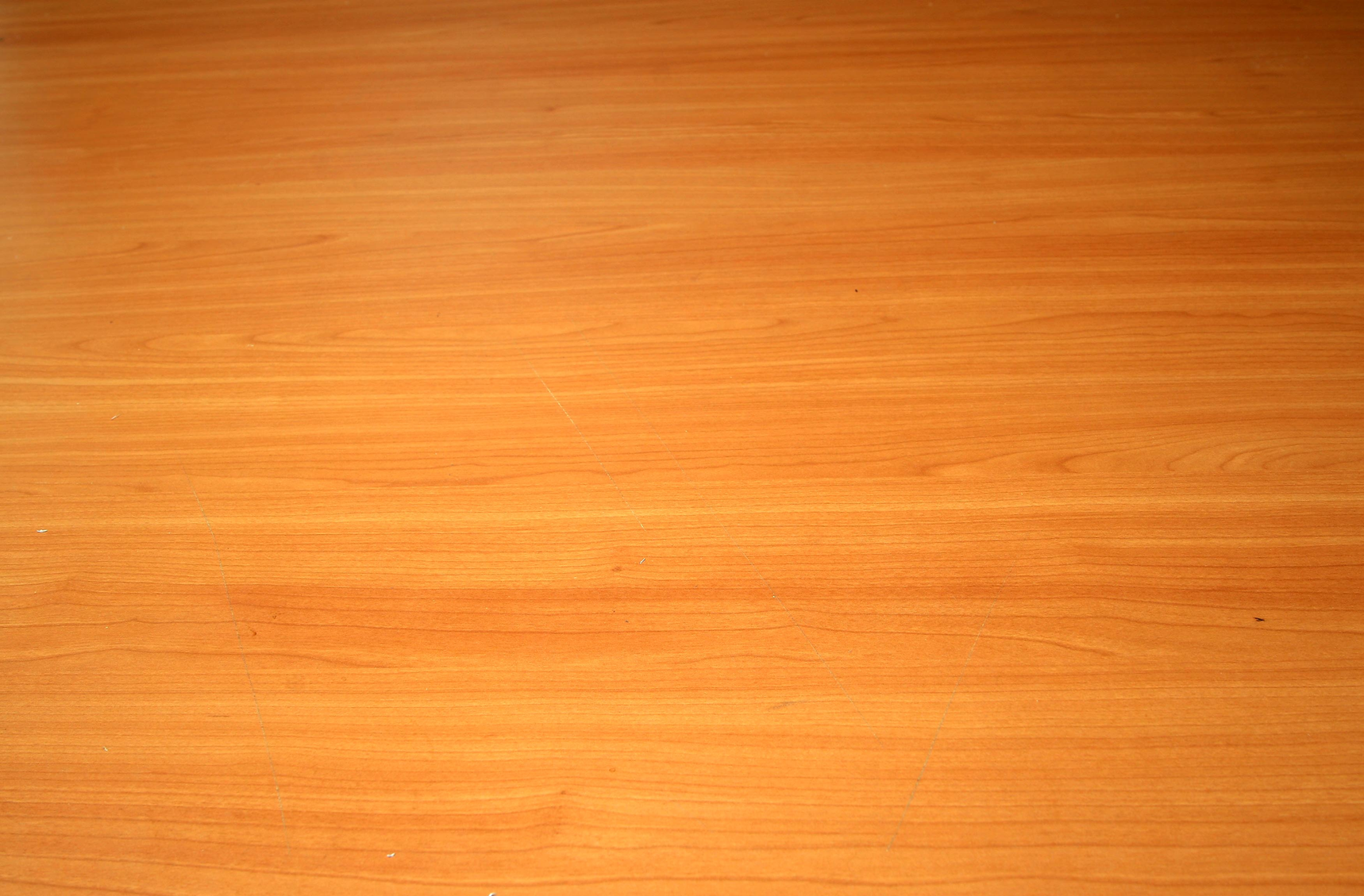 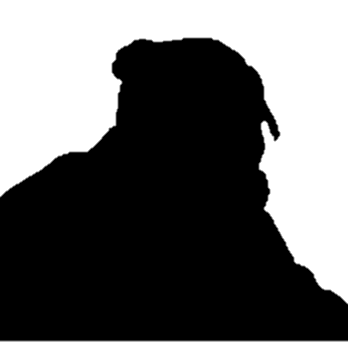 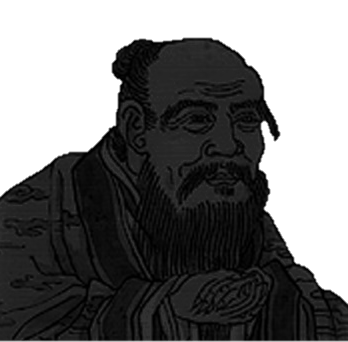 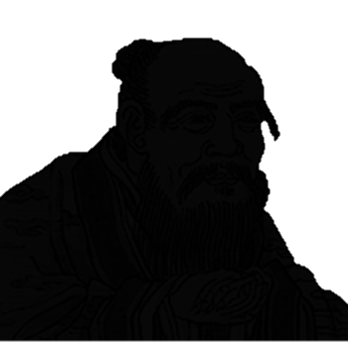 道家创始人
生活在春秋时期
思想家
老子,又称老聃
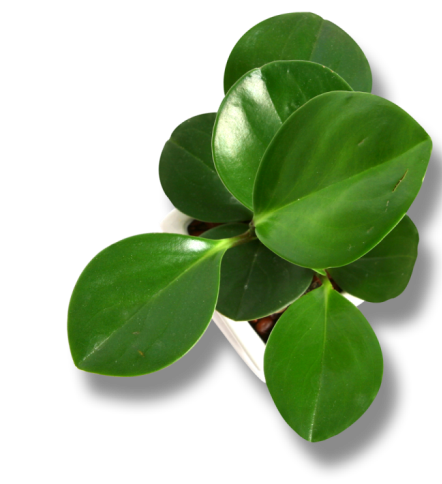 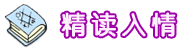 课文主要讲了一件什么事?
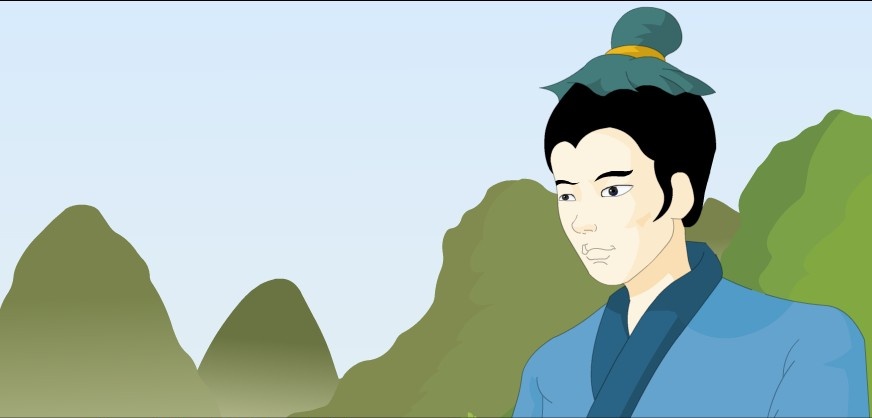 孔子年轻的时候，就已经是远近闻名的老师了
他总觉得自己的知识还不够渊(yuān)博，
三十岁的时候，他离开家乡曲阜(fù)
去洛阳拜大思想家老子为师。
曲阜和洛阳相距上千里，孔子风餐露宿，
日夜兼(jiān)程，几个月后，终于走到了洛阳。
在洛阳城外，孔子看见一驾马车，
车旁站着一位七十多位的老人，
穿着长袍，头发胡子全白了，看上去很有学问。
孔子想：这位老人大概就是我要拜访的老师吧！于是上前行礼，
问道：“老人家，您就是老聃(dān)先生吧？”
“你是——”老人见着位风尘仆仆(pú)的年轻人一眼就认出了自己，有些纳(nà)闷。
孔子连忙说：“学生孔丘(qiū)，特地来拜见老师，请收下我这个学生。”
老子说：“你就是仲(zhòng)尼(ní)啊，听说你要来，
我就在这儿迎候。研究学问你不比我差，
为什么还要拜我为师呢？”
孔子听了再次行礼，说：“多谢老师等候。学习是没有止境的。
您的学问渊博，跟您学习，一定会大有长进的。”
从此，孔子每天不离老师左右，随时请教。
老子也把自己的学问毫(háo)无保留地传授(shòu)给他。
人们佩(pèi)服孔子和老子的学问，也敬重他们的品行。
孔子决意拜师
历尽艰辛前往洛阳拜师
认真求学受到人们的敬重
孔子都有什么品行值得我们敬重?
自由阅读课文。
边读边圈出文中你认为能体现孔子品行的词句，然后仔细体会。
从这些词句中你读懂了什么，体会到了什么？把自己体会到的写在词句旁边。
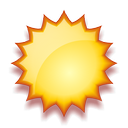 渊博
深广
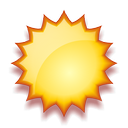 远近
闻名
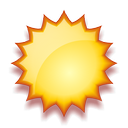 很远的地方
很近的地方
都听说过
风餐
露宿
风里吃饭
露天睡觉
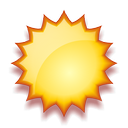 不分白天
黑夜拼命
赶路
日夜
兼程
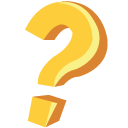 孔子一路上会遇到哪些困难
[Speaker Notes: Pictures in SmartArt graphic peek into view
(Basic)


To reproduce the SmartArt effects on this page, do the following:
On the Home tab, in the Slides group, click Layout, and then click Blank. 
On the Insert tab, in the Illustrations group, click SmartArt.
In the Choose a SmartArt Graphic dialog box, in the left pane, click Matrix. In the Matrix pane, double-click Titled Matrix (second option from the left) to insert the graphic into the slide. 
Select the graphic. Under SmartArt Tools, on the Format tab, click Size, and then do the following:
In the Height box, enter 5.67”.
In the Width box, enter 8.5”.
Under SmartArt Tools, on the Format tab, click Arrange, click Align, and then do the following:
Click Align to Slide.
Click Align Middle. 
Click Align Center. 
Select the graphic, and then click one of the arrows on the left border. In the Type your text here dialog box, enter text in the top-level bullet only (text for the rounded rectangle at the center of the graphic). To remove the [Text] placeholder in the second-level bullets, select each bullet and press SPACE.
On the slide, select the graphic. Under SmartArt Tools, on the Design tab, in the SmartArt Styles group, click More, and then under Best Match for Document click Moderate Effect (fourth option from the left).
Select the rounded rectangle at the center of the graphic. On the Home tab, in the Font group, select 28 from the Font Size list, click the arrow next to Font Color, and then click White, Background 1 (first row, first option from the left).
Also on the Home tab, in the Drawing group, click the Format Shape dialog box launcher. In the Format Shape dialog box, click Fill in the left pane, in the Fill pane, do the following:
In the Type list, select Linear. 
In the Angle box, enter 270.
Under Gradient stops, click Add gradient stop or Remove gradient stop until three stops appear in the slider.
Also under Gradient stops, customize the gradient stops as follows:
Select the first stop in the slider, and then do the following: 
In the Position box, enter 0%.
Click the button next to Color, and then under Theme Colors click White, Background 1, Darker 35% (fifth row, first option from the left).
In the Transparency box, enter 0%. 
Select the next stop in the slider, and then do the following: 
In the Position box, enter 80%.
Click the button next to Color, and then under Theme Colors click White, Background 1, Darker 35% (fifth row, first option from the left).
In the Transparency box, enter 0%. 
Select the last stop in the slider, and then do the following: 
In the Position box, enter 100%.
Click the button next to Color, and then under Theme Colors click White, Background 1, Darker 15% (third row, first option from the left).
(first row, first option from the left).
In the Transparency box, enter 0%. 
Right-click the top left shape in the graphic, and then click Format Shape. In the Format Shape dialog box, in the left pane, click Fill. In the Fill pane, click Picture or texture fill, and then under Insert from, click File. In the Insert Picture dialog box, select a picture and then click Insert. 
Right-click the top right shape in the graphic, and then click Format Shape. In the Format Shape dialog box, in the left pane, click Fill. In the Fill pane, click Picture or texture fill, and then under Insert from, click File. In the Insert Picture dialog box, select a picture and then click Insert. 
Right-click the bottom left shape in the graphic, and then click Format Shape. In the Format Shape dialog box, in the left pane, click Fill. In the Fill pane, click Picture or texture fill, and then under Insert from, click File. In the Insert Picture dialog box, select a picture and then click Insert. 
Right-click the bottom right shape in the graphic, and then click Format Shape. In the Format Shape dialog box, in the left pane, click Fill. In the Fill pane, click Picture or texture fill, and then under Insert from, click File. In the Insert Picture dialog box, select a picture and then click Insert. 


To reproduce the animation effects on this slide, do the following:
On the Animations tab, in the Advanced Animation group, click Add Animation, and then click More Entrance Effects. In the Add Entrance Effect dialog box, under Subtle, click Expand, and then click OK. 
Also on the Animations tab, in the Timing group, do the following:
In the Duration box, enter 1.00.
In the Start list, select After Previous.
Also on the Animations tab, in the Animation group, click Effect Options, and then click One by One.
Also on the Animations tab, in the Advanced Animation group, click Animation Pane. In the Animation Pane, click the double arrow to expand the list of animations.
Press and hold CTRL, and then in the Animations Pane, select the third, fourth, and fifth animation effects (expand effects for the picture-filled rectangles). On the Animations tab, do the following:
In the Animation group, click More, and then select More Entrance Effects. In the Add Entrance Effect dialog box, under Basic, click Peek In, and then click OK.
In the Timing group, do the following:
In the Start list, select With Previous.
In the Duration box, enter 1.00. 
In the Animation Pane, select the second animation effect. On the Animations tab, do the following:
In the Animation group, click More, and then select More Entrance Effects. . In the Add Entrance Effect dialog box, under Basic, click Peek In, and then click OK.
In the Timing group, do the following:
In the Start list, select After Previous.
In the Duration box, enter 1.00. 
In the Animation Pane, select the third animation effect. On the Animations tab, in the Animation group, click Effect Options, and then click From Left.
In the Animation Pane, select the fourth animation effect. On the Animations tab, in the Animation group, click Effect Options, and then click From Right.
In the Animation Pane, select the fifth animation effect. On the Animations tab, in the Animation group, click Effect Options, and then click From Top.


To reproduce the background effects on this slide, do the following:
Right-click the slide background area, and then click Format Background. In the Format Background dialog box, click Fill in the left pane, select Gradient fill in the Fill pane, and then do the following:
In the Type list, select Radial.
Click the button next to Direction, and then click From Corner (fifth option from the left)
Under Gradient stops, click Add gradient stop or Remove gradient stop until two stops appear in the slider.
Also under Gradient stops, customize the gradient stops as follows:
Select the first stop in the slider, and then do the following:
In the Position box, enter 0%.
Click the button next to Color, and then under Theme Colors click White, Background 1 (first row, first option from the left).
Select last stop in the slider, and then do the following: 
In the Position box, enter 71%.
Click the button next to Color, and then under Theme Colors click White, Background 1, Darker 15% (third row, first option from the left).]
孔子想：这位老人大概就是我要拜访的老师吧！于是上前行礼，问道：“老人家，您就是老聃先生吧？”
你从孔子身上学到了什么？
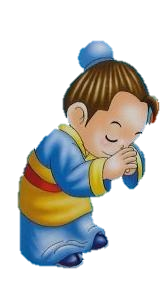 孔子连忙说：“学生孔丘，特地来拜见老师，请收下我这个学生。”
孔子听了再次行礼，说：“多谢老师等候。学习是没有止境的。您的学问渊博，跟您学习，一定会大有长进的。”
从此，孔子每天不离老师左右，随时请教这个学生。”
不畏艰难
学识渊博
虚心求学
佩服孔子的学问
敬重他的品行